PD-1 and Ligands
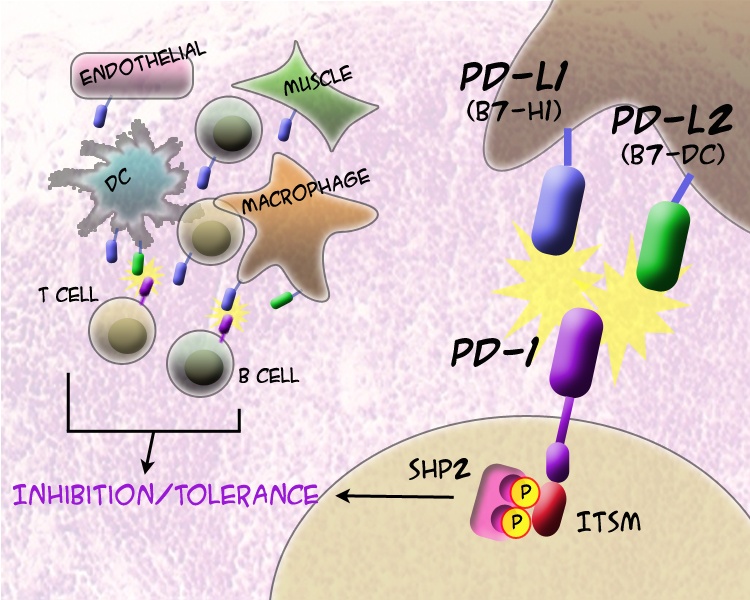 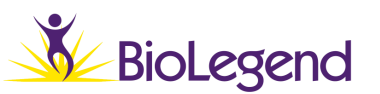 ®
[Speaker Notes: .]